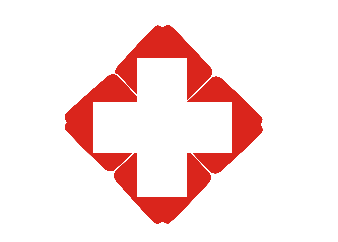 NURSINGCASES
脑出血的
护理个案分享
For the benefit of you, Baotu Network and the original creator, please do not copyFor the benefit of you, Baotu Network and the original creator
汇报人：优页PPT
前言
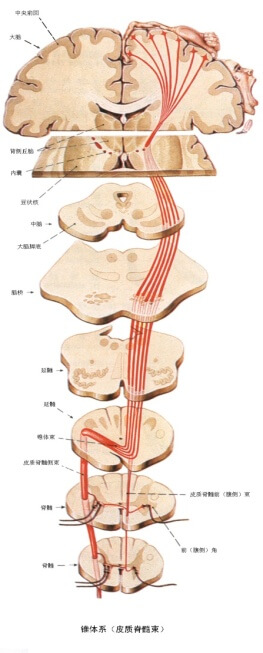 同侧面瘫、同侧外展神经麻痹
病变位于脑桥腹外侧部，接近于延髓，损伤了外展神经、面神经、锥体束、脊髓丘脑束和内侧丘系。水肿下移可能压迫后组颅神经及呼吸中枢.
脑桥腹外侧综合征（Millard-Gubler syndrome）
对侧肢体偏瘫，感觉障碍
吞咽困难，声音嘶哑
0  1
病史介绍
护理评估、护理措施、护理结局
0  2
目录
0  3
反思与不足
0  4
讨论
病史介绍
01
For the benefit of you, Baotu Network and the original creator, please do not copyFor the benefit of you, Baotu Network and the original creator
个案情况
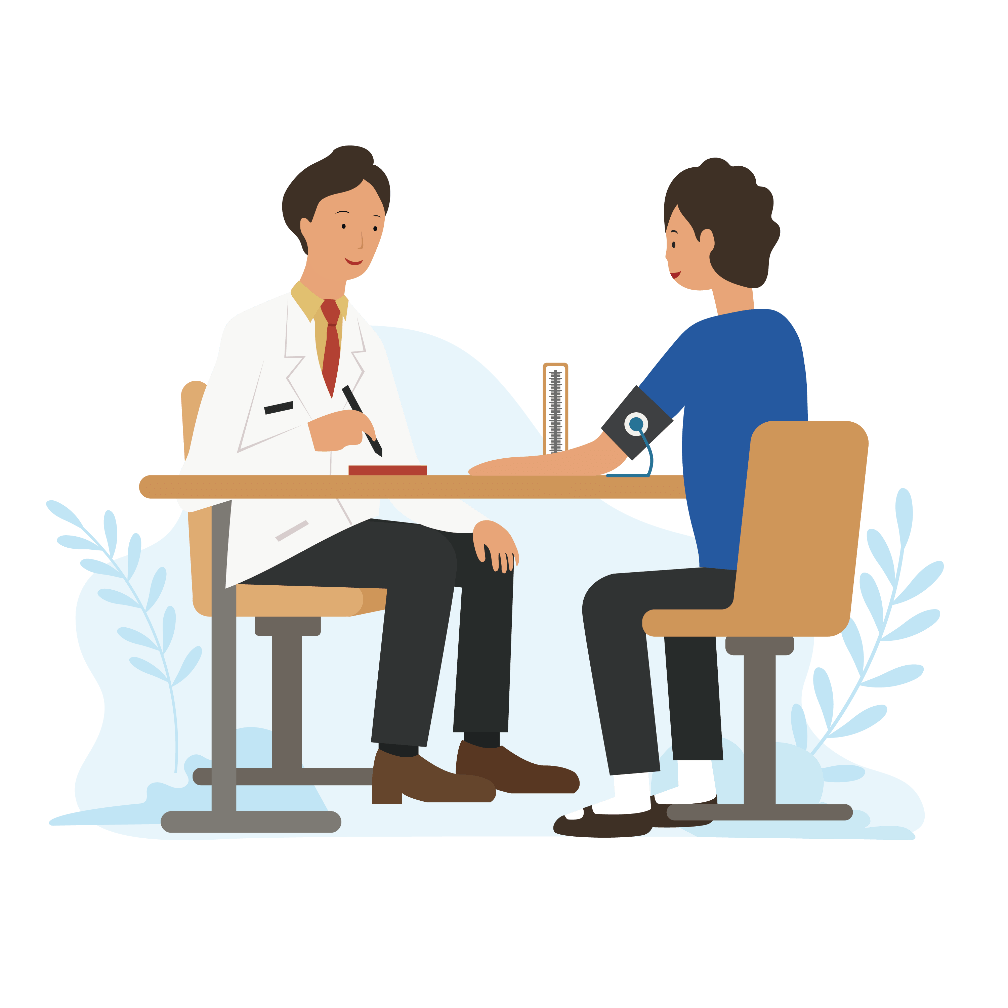 床号：16床     姓名：陈xx     性 别：女      年龄：64岁
主    诉：突发意识障碍4小时。
入院时间： 2015-1-19 06:45  由急诊收入我科
现 病 史
患者于4小时前，无明显诱因突发意识障碍，     呼之不应伴恶心、呕吐，呕吐物为胃内容物，后症状进行性加重，无肢体抽搐、口角抽搐,大小便失禁。急诊送往我院，查头颅CT提示“1、脑干脑出血。2、双侧基底节区、放射冠区多发腔隙性梗塞灶。3、脑萎缩。4、脑白质脱髓鞘样变。”
个案基本资料
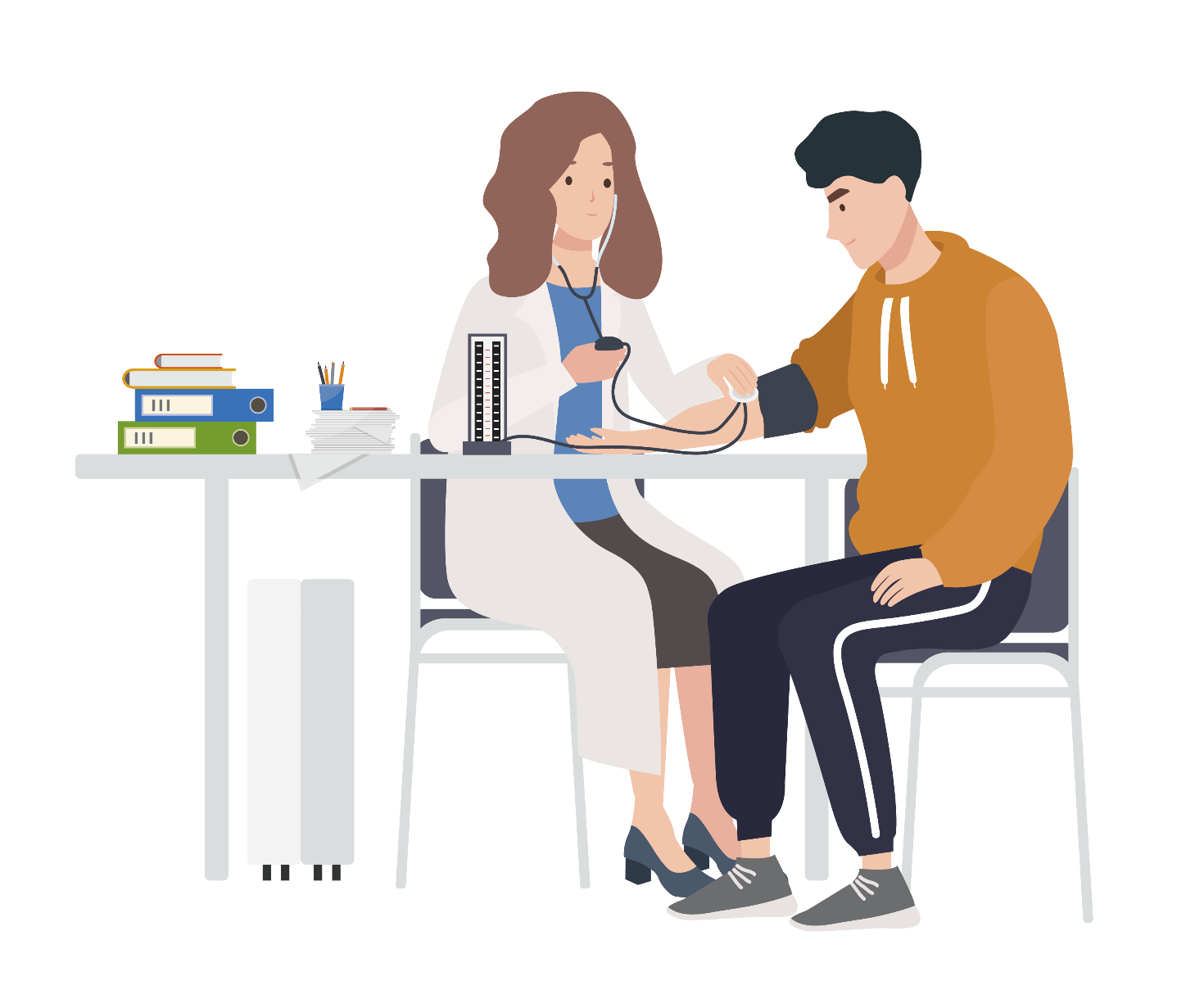 入院诊断：脑干出血
专科体查及一般情况
神志深昏迷，GCS评分：3分；双侧瞳孔等大等圆直径约2mm，对光反射灵敏；肌力：左上肢I级，左下肢II级，右侧I级；肌张力正常。急诊带入尿管。
个案基本资料
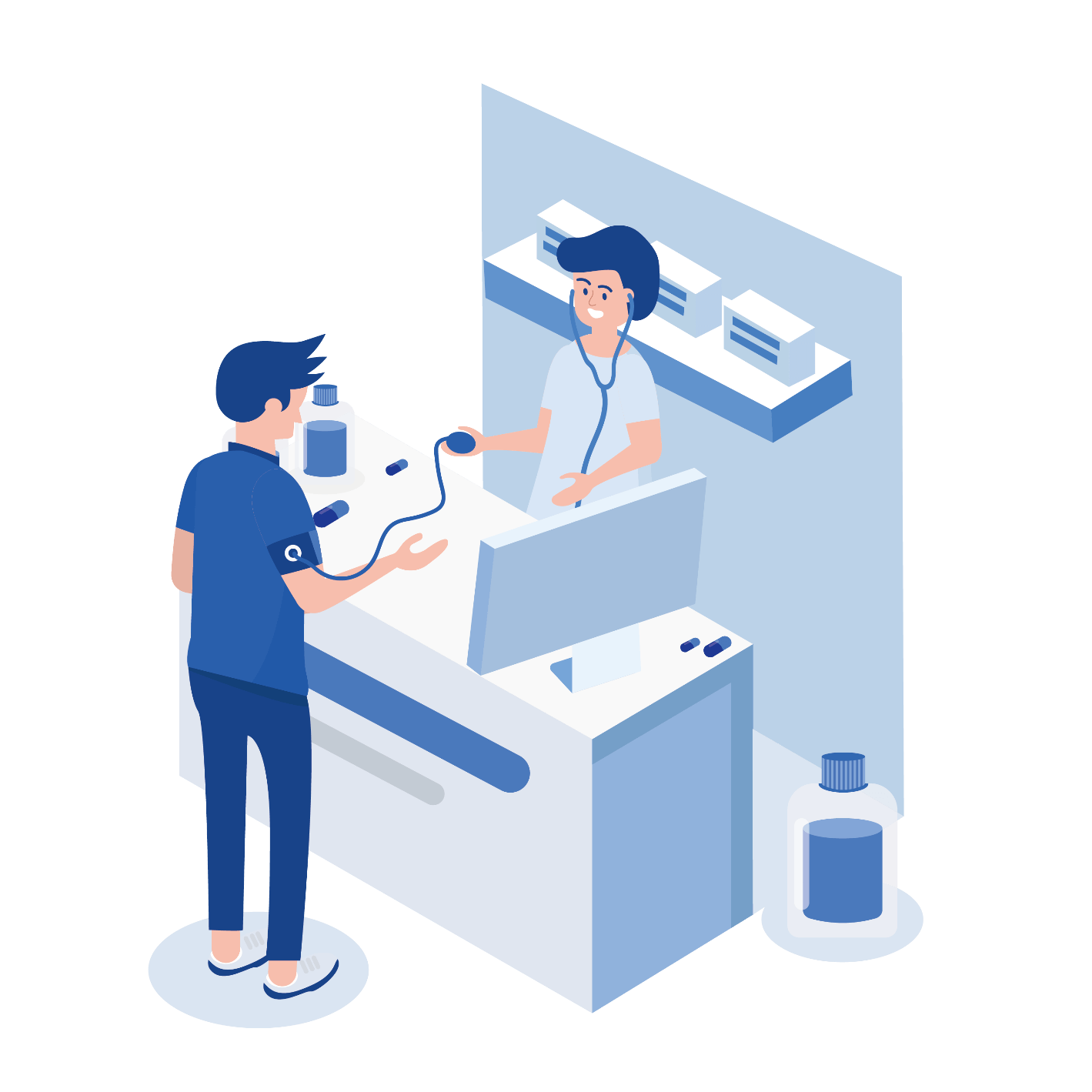 既  往  史：高血压
过  敏  史：无
吸烟、饮酒：无
家  族  史：无遗传病史，无类似患者
社 会 支 持：广州市本地居民，已婚，退休，育有1女，生病前在家带9个月大的孙子。住院期间主要由女儿、先生及护工阿姨照顾。
个案基本资料
入院护理评估
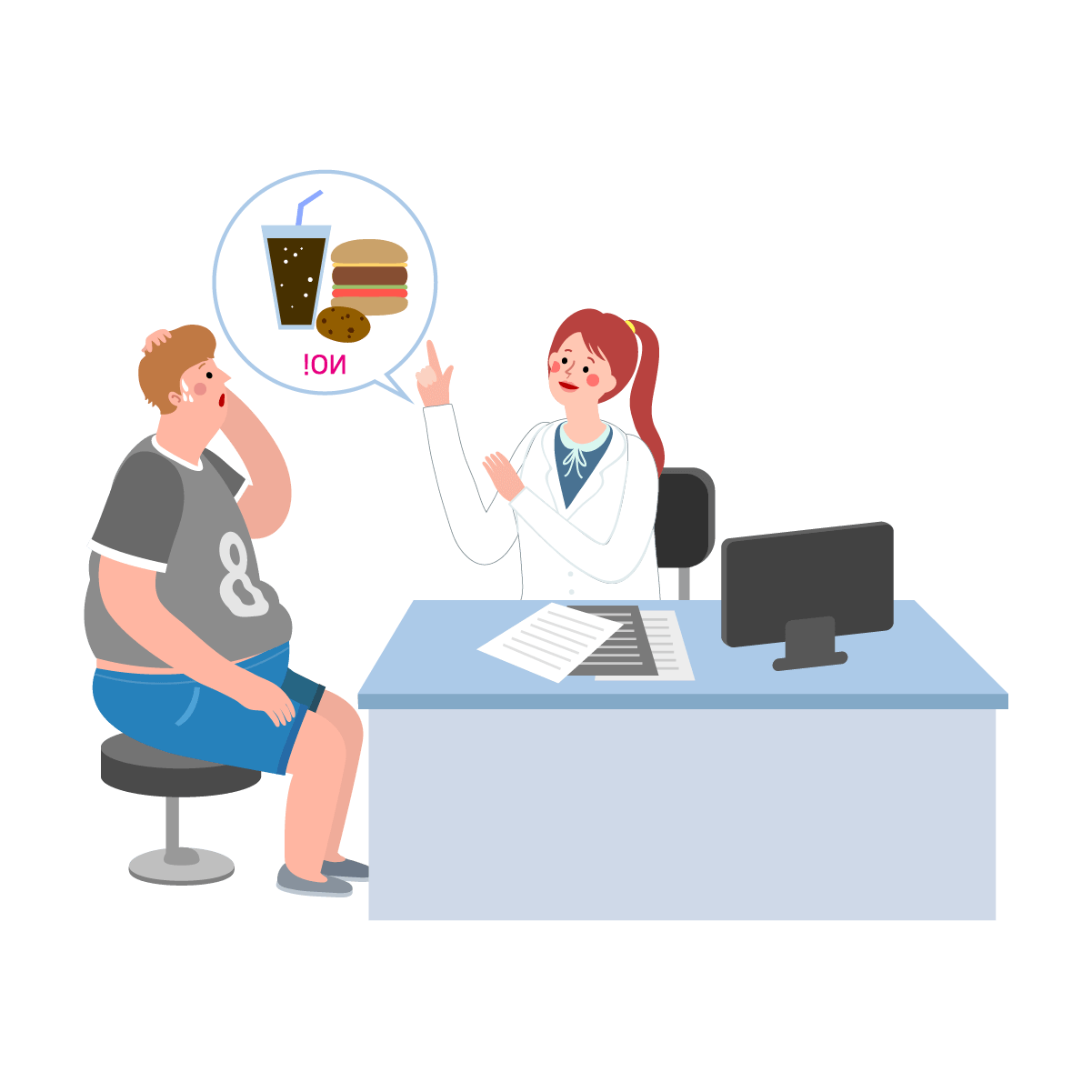 排泄
营养状态
留置尿管，入院前大便正常
NRS2002评分为 3 分，BMI19.22,留置胃管
ADL评分
皮肤黏膜
无破损，压疮风险评分23分
0分,重度依赖
DVT风险评估
精神状态
Autar深静脉血栓风险评分：15分
昏迷
诊疗经过
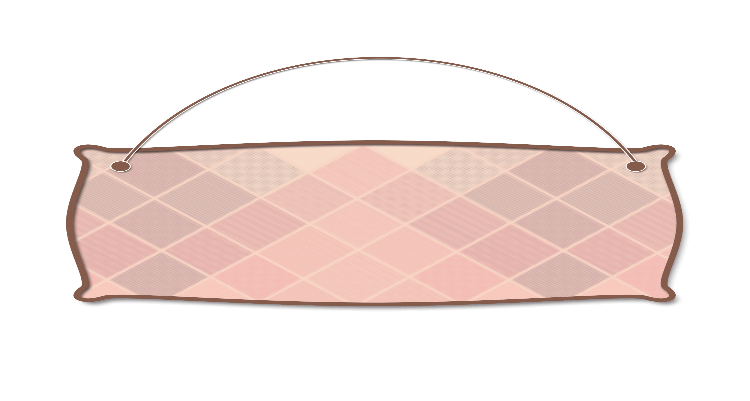 病人情况：GCS为3分，瞳孔等大等圆，对光反射灵敏。左上肢I级，左下肢II级，右侧I级。入院后呕吐两次Bp：176/104mmHg,血钾：3.1mmol/L
处理：予止血、脱水、补钾等对症治疗，予ＮＧ静脉滴注,滴速3ml/h。禁食。
10月19日7:10分
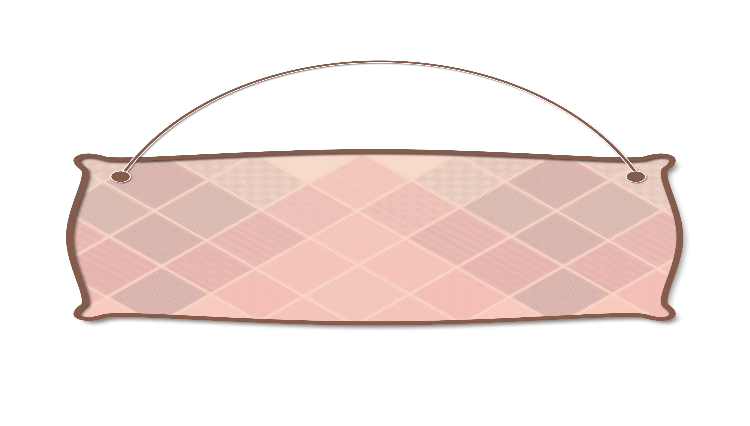 病人情况：GCS为7分，瞳孔等大等圆，肌力：左侧II级，右侧I级。Bp：149-151/98-100mmHg,
处理：持续ＮＧ控制血压。予停留胃管
10月19日11:50分
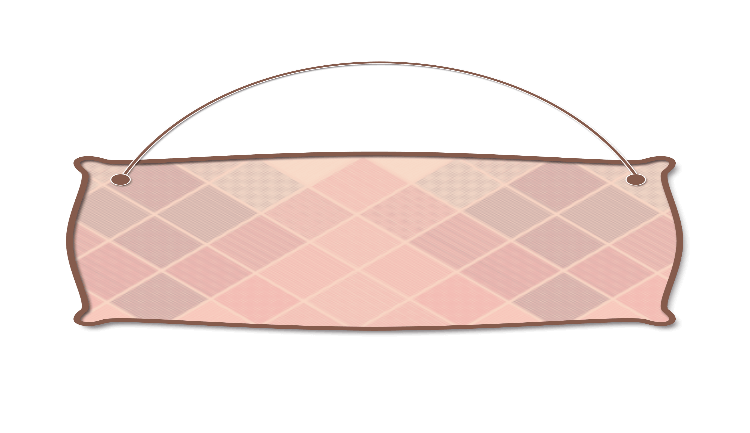 GCS为10分，肌力：左侧III级，右上肢II级，右下肢I级。
血压为132-142/92-98mmHg予暂停硝酸甘油。
T:38.7℃予尼美舒利0.1g胃管注入及物理降温后复测体温为37.0℃。
10月20日
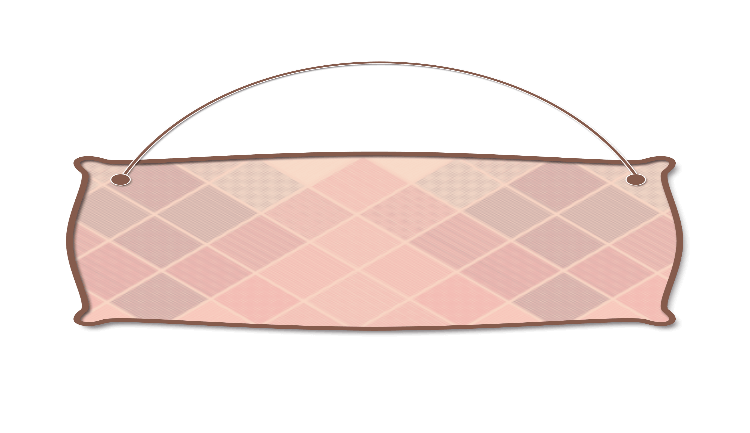 10月24日
GCS为12分，瞳孔等大等圆，左上肢IV级，左下肢III级，右上肢III级,右下肢II级。予拔出尿管后仍不能自排小便重置尿管。
诊疗经过
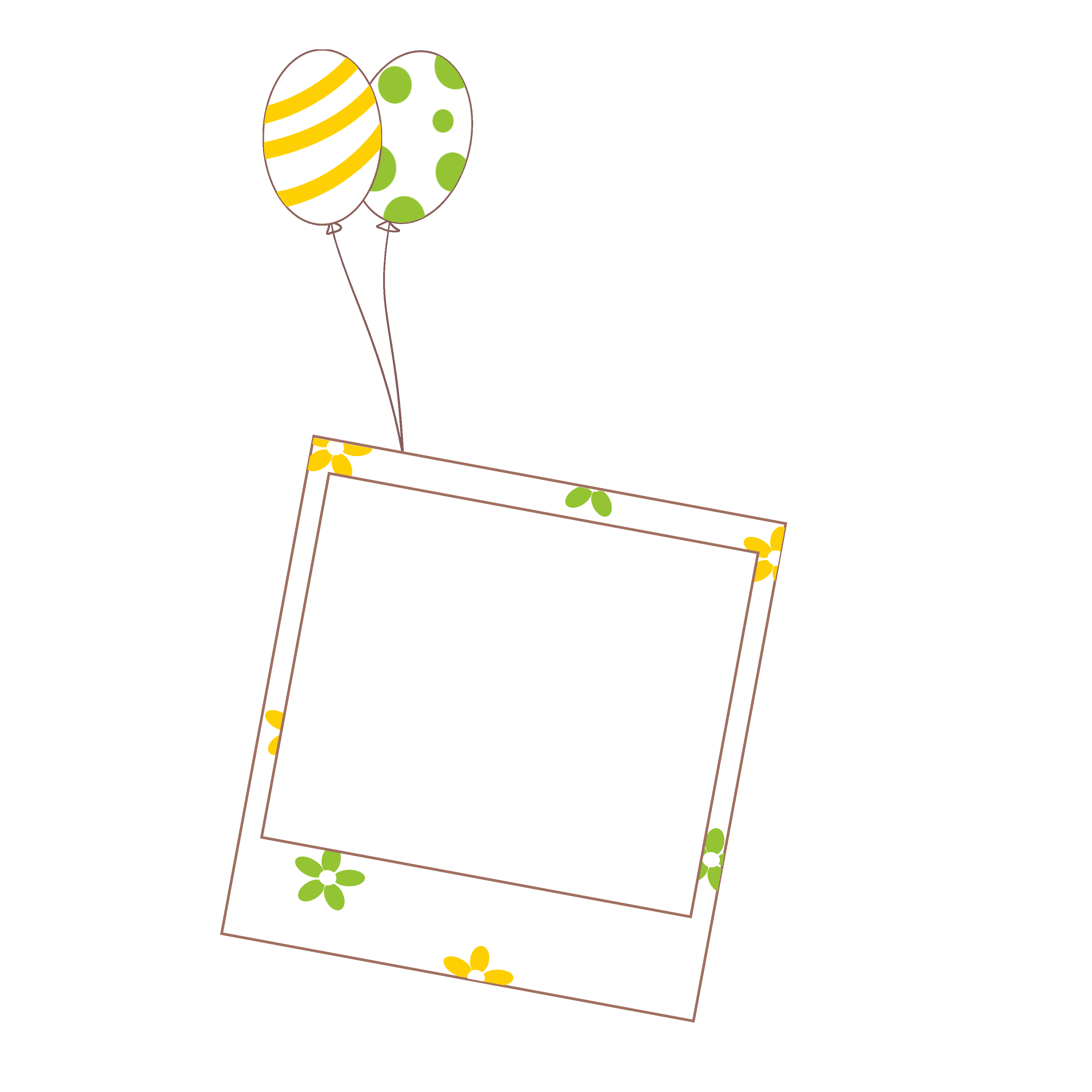 GCS为14分，左侧肢体肌力IV级，右侧肢体肌力II级。
示意头部胀痛予氨酚羟考酮330mg胃管注入。
予拔除尿管后仍无法自排小便予重置尿管。
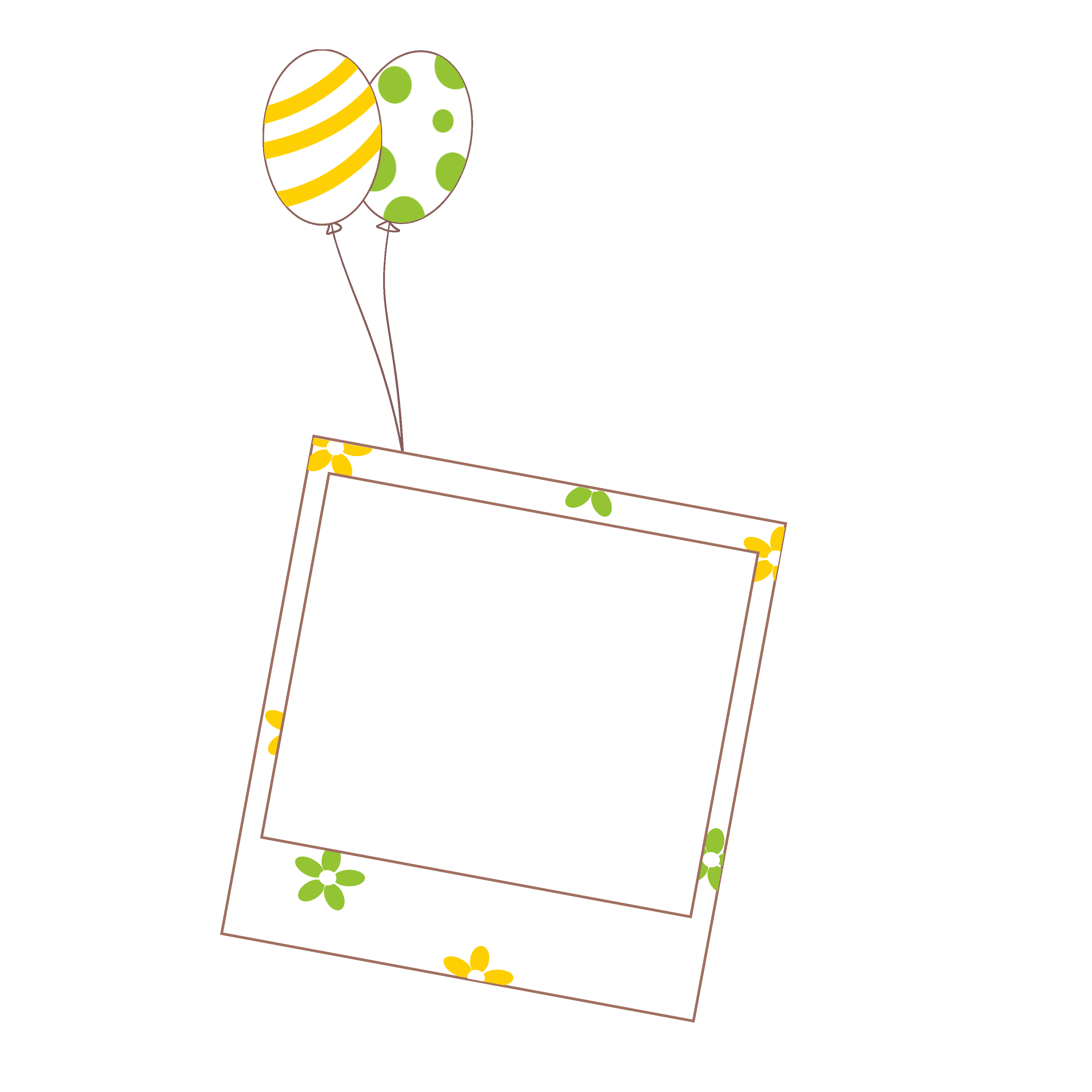 10月28日
间诉头颈部胀痛，予红外线照射及外涂扶他林，
床边吞咽功能训练及肢体训练
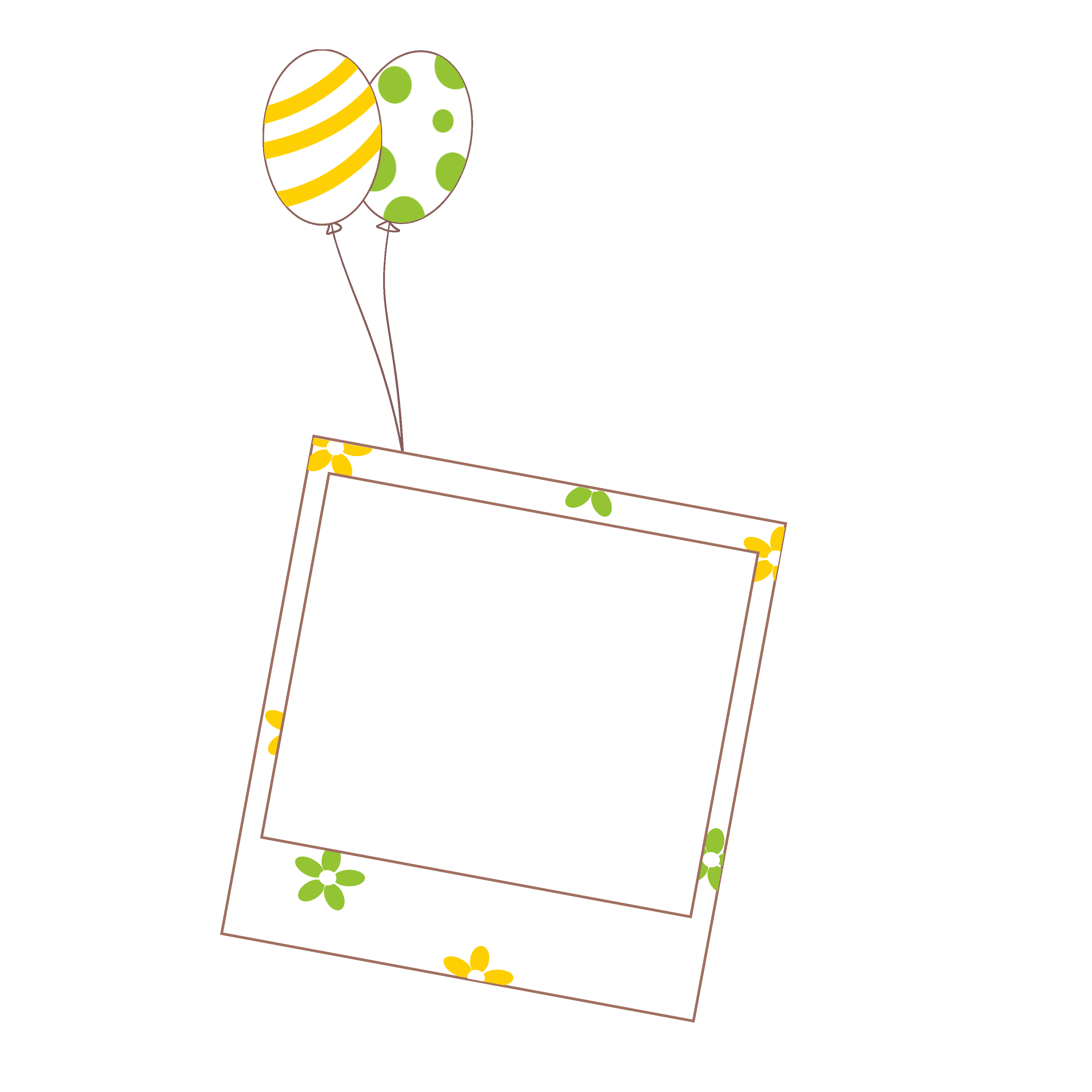 10月29日
10月30日
患者仍诉右颜面部及右颈部放电样疼痛，请疼痛科会诊
用药情况
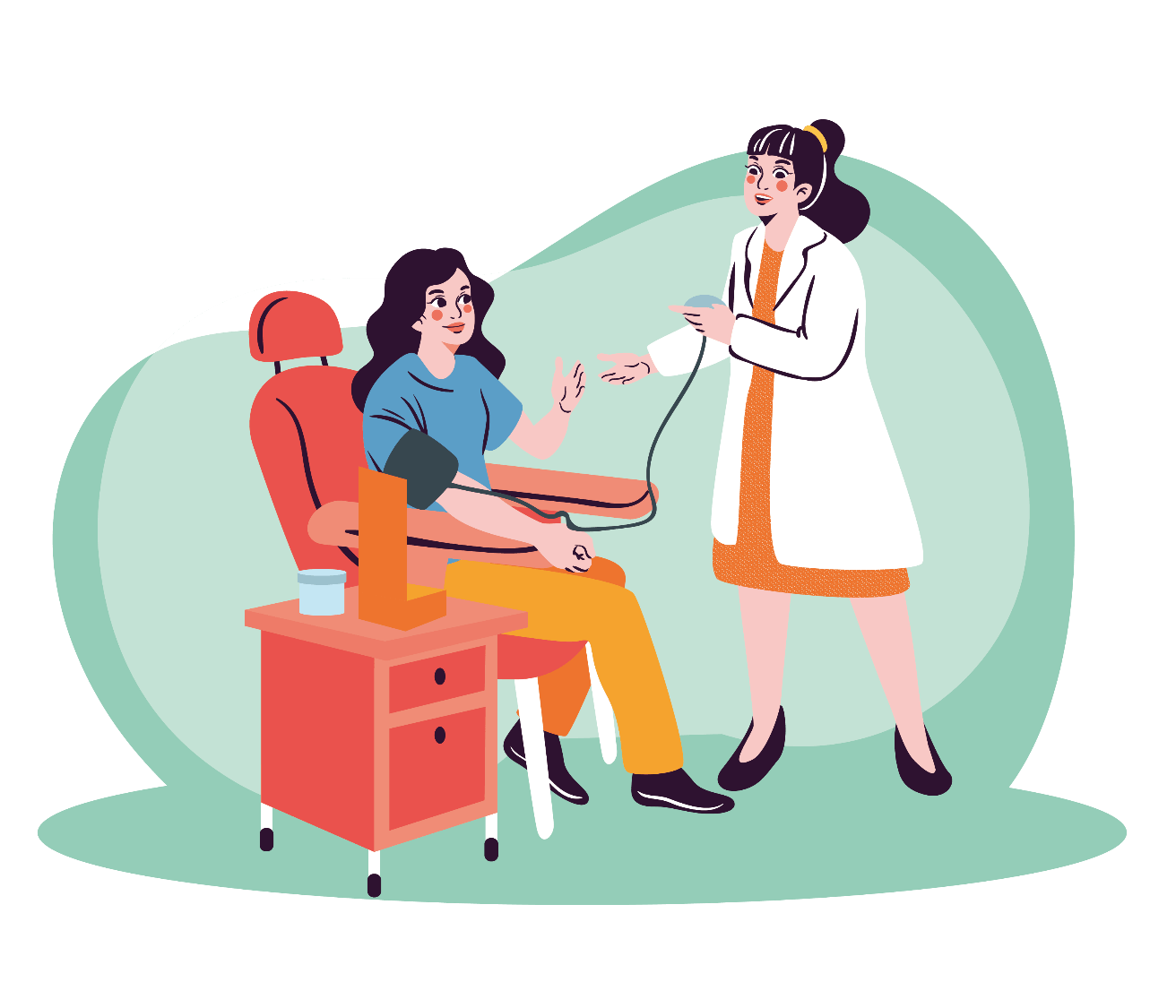 脱水药：20%甘露醇      降压药：硝酸甘油
止血药：尖吻蝮蛇血凝酶
营养神经：申捷、依达拉奉、纳美芬
抗感染：甲磺酸左氧沙星      护胃：奥美拉唑
01
氯化钾缓释片
硝苯地平片
氟哌噻吨美利曲辛片
氨酚羟考酮
02
实验室指标（一）
提示存在感染及
电解质紊乱
影像学资料
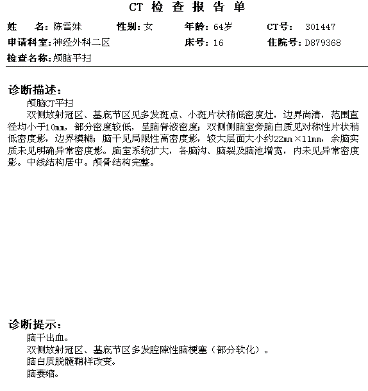 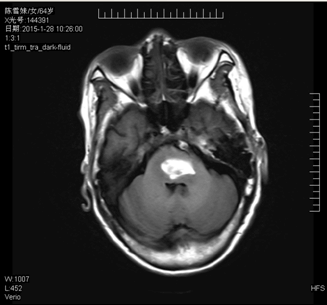 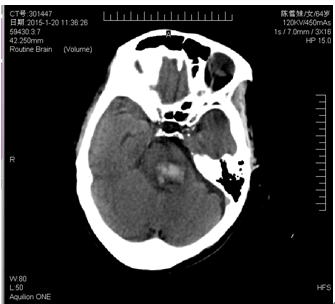 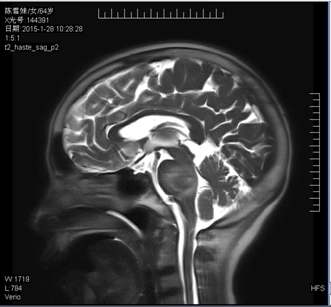 10月19日CT
10月28日MRI冠状面
10月28日MRI
10月20日CT
辅助检查
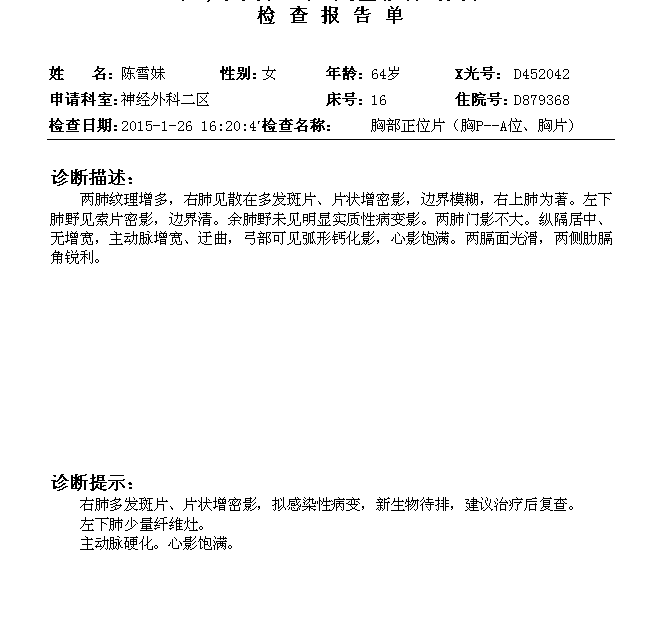 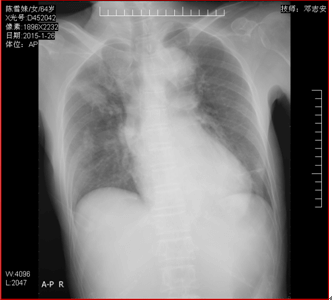 02
病史护理评估
护理措施
护理结局
护理问题
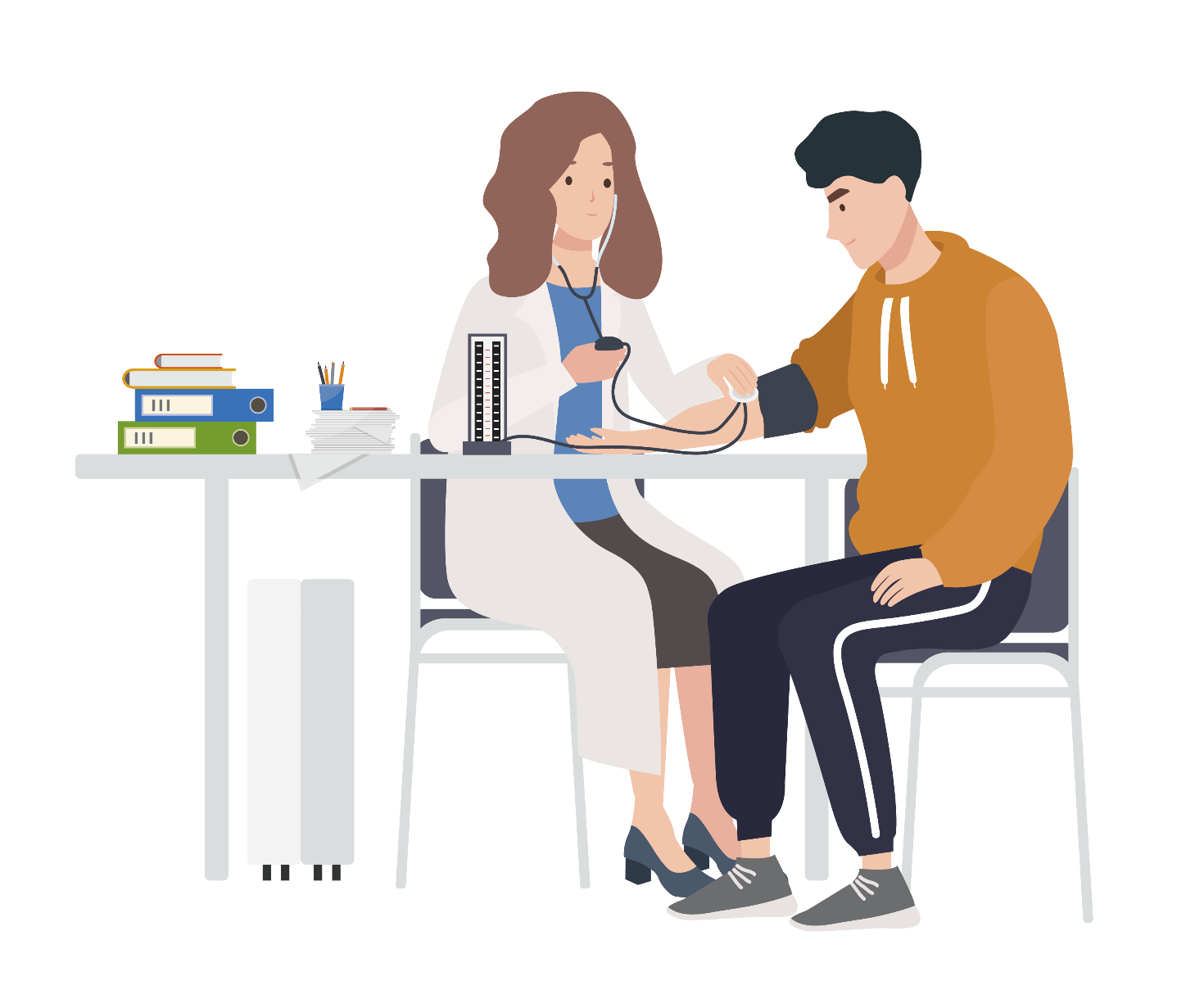 潜在问题
有皮肤完整性受损的危险
营养失调－低于机体需要量
废用性肌萎缩危险
入院时急需
解决的问题
意识障碍潜在并发症：脑疝
清理呼吸道无效排尿型态改变－
尿潴留
误吸的风险DVT风险
长期目标
自理能力缺陷
躯体移动障
知识缺乏
护理问题
护理问题
护理问题
26/1D-二聚体为587
护理问题
护理问题
护理问题
护理问题
专科护士指导：床头渐抬高坐位训练：初次坐起时，预防直立性低血压，应采用逐渐增加角度的被动坐起方法。可先将床头垫起15-30度，休息3-5分钟，逐渐加大角度，每次增加10-15度，增加坐位时间5-10分钟，直至能床边坐起，无靠位平衡练习。每天坐起1h/2-3次/天,
用双手握住患者脚趾，使患者反复感觉足趾曲和伸的动作，同时摩擦足背面肌肉以刺激患者对足趾屈伸的感觉。每次20次，每日训练3-4次
护理问题
护理问题
护理问题
护理问题
护理问题
反思与不足
03
For the benefit of you, Baotu Network and the original creator, please do not copyFor the benefit of you, Baotu Network and the original creator
困惑与不足
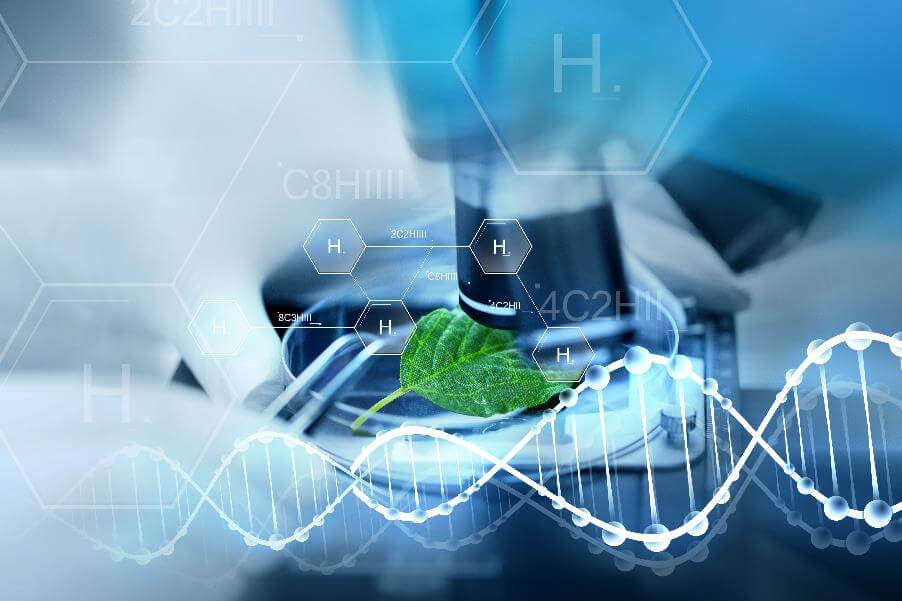 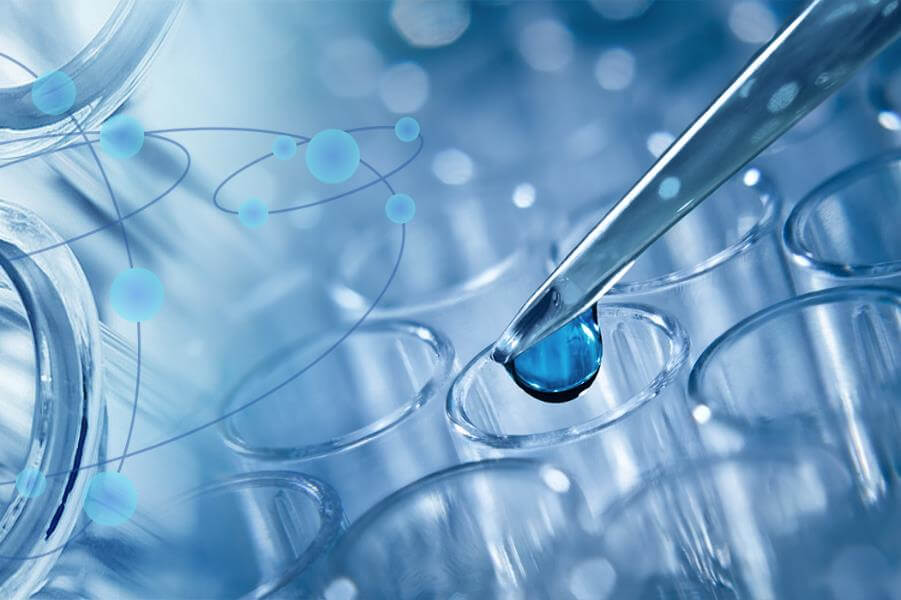 对患者的疼痛管理不及时
拔尿管困难的干预不到位
讨论
04
For the benefit of you, Baotu Network and the original creator, please do not copyFor the benefit of you, Baotu Network and the original creator
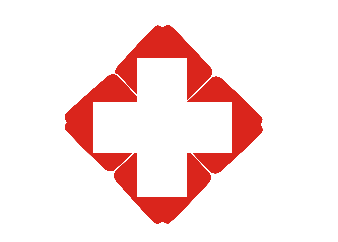 NURSINGCASES
演示完毕 
感谢观看
For the benefit of you, Baotu Network and the original creator, please do not copyFor the benefit of you, Baotu Network and the original creator
汇报人：优页PPT